Степанова Дарья Андреевна, учитель немецкого языка МБОУ «Гимназия №11», победитель областного конкурса  для молодых педагогов 
«Педагогический дебют -2020»
Презентация конкурсного материала в рамках городского конкурса «Фестиваль методических идей» в 2020-2021 учебном году
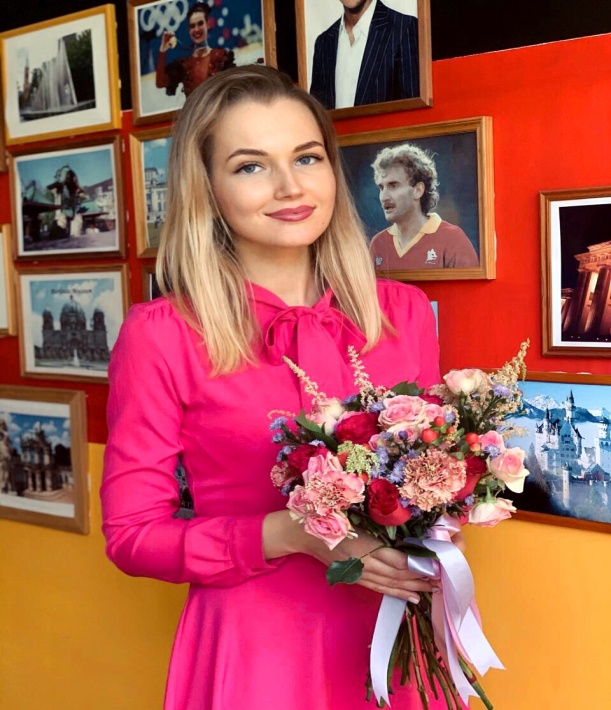 «Man muss das Unmögliche versuchen, um das Mögliche zu erreichen»
Hermann Hesse
«Нужно пытаться сделать невозможное, чтобы достичь возможного»
Рефлексия в конце каждого урока
Побуждение к самооцениванию
2
3 основные проблемы школьников при изучении иностранного языка
«Не могу говорить»
«Не вижу свои ошибки»
«Не понимаю речь на слух»
Аудирование
Групповая деятельность (диалоги, полилоги, ситуативные языковые игры)
Коммуникативная методика на уроке
Отсутствие исправлений при говорении
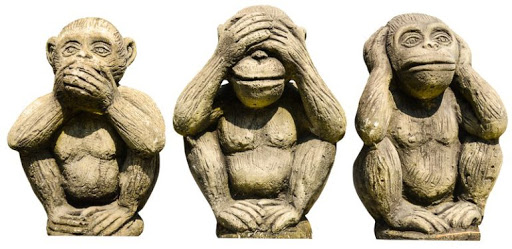 3
Актуальность
4
Формирующее оценивание на уроке

Мотивирование обучающихся

Применение   технологии интерактивного обучения и игровой технологии
Привлечение обучающихся к проектной деятельности, конференциям и мероприятиям
Совокупность моего педагогического опыта
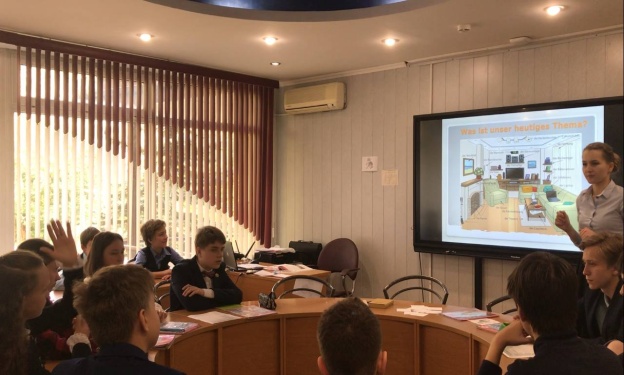 5
Цель 
педагогической 
деятельности
Задачи
педагогической 
деятельности
повысить мотивацию
Переосмысление себя
сменить траекторию  взаимодействия с родителями
способствовать развитию коммуникационных навыков
побудить к самоанализу (рефлексии)
6
Используемые приемы
Дневник открытий
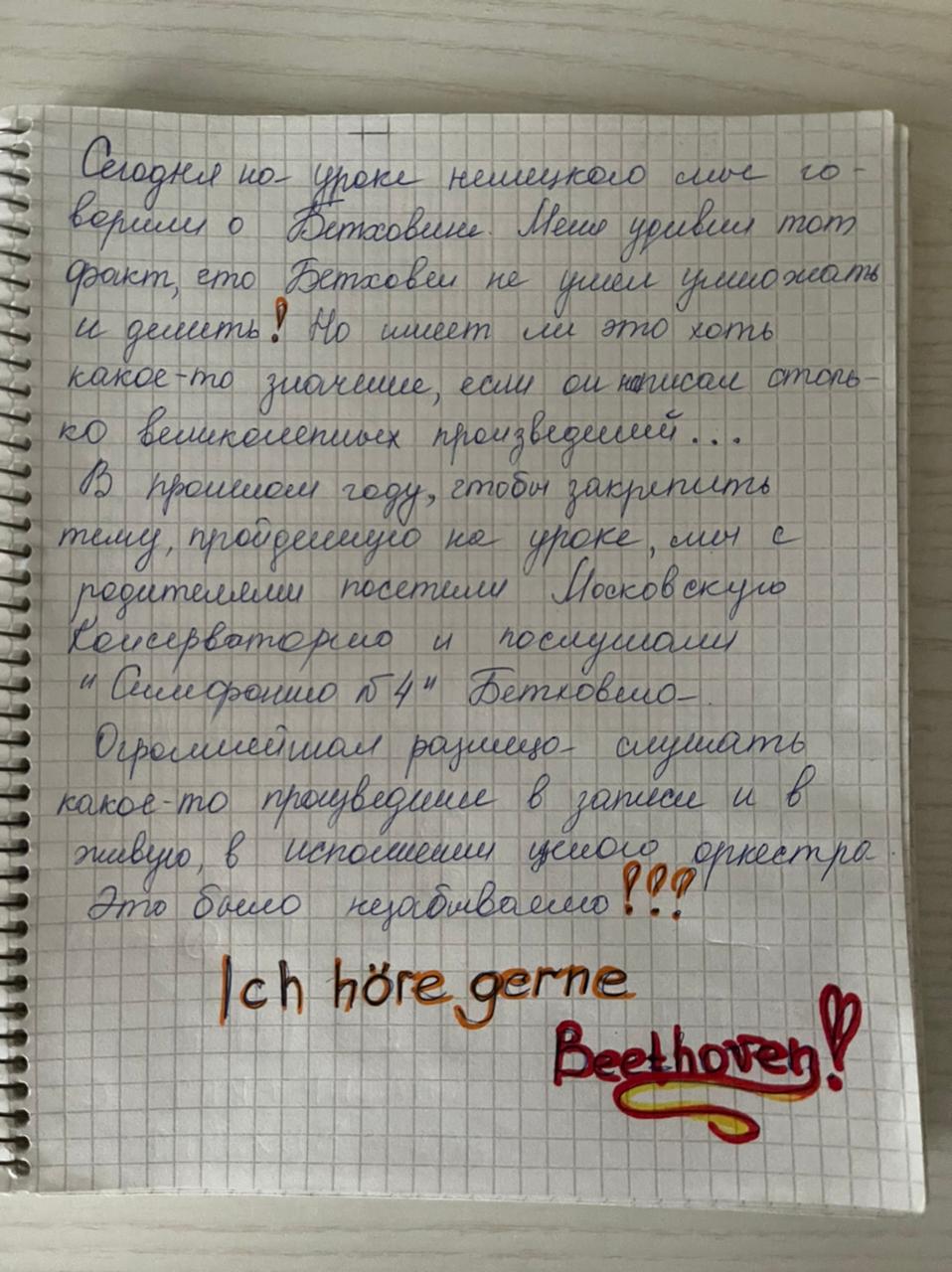 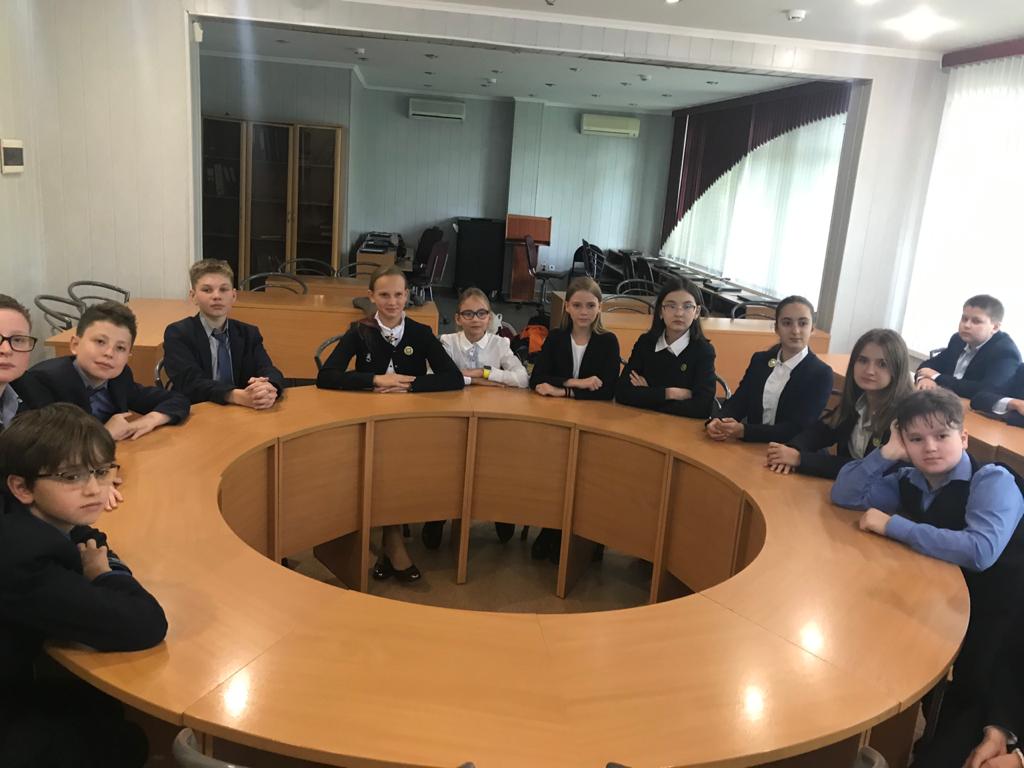 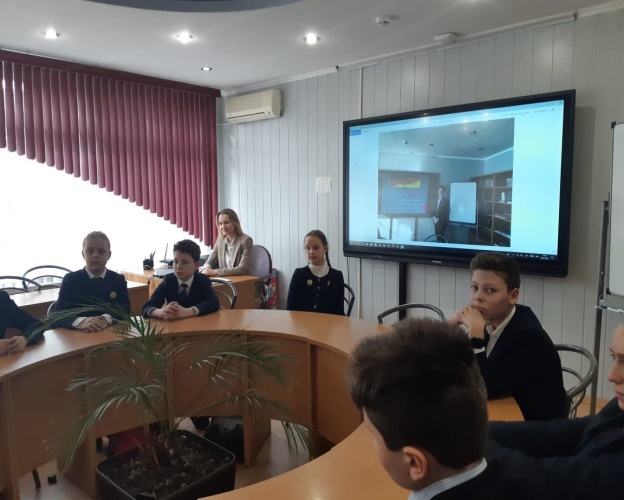 7
В роли учителя
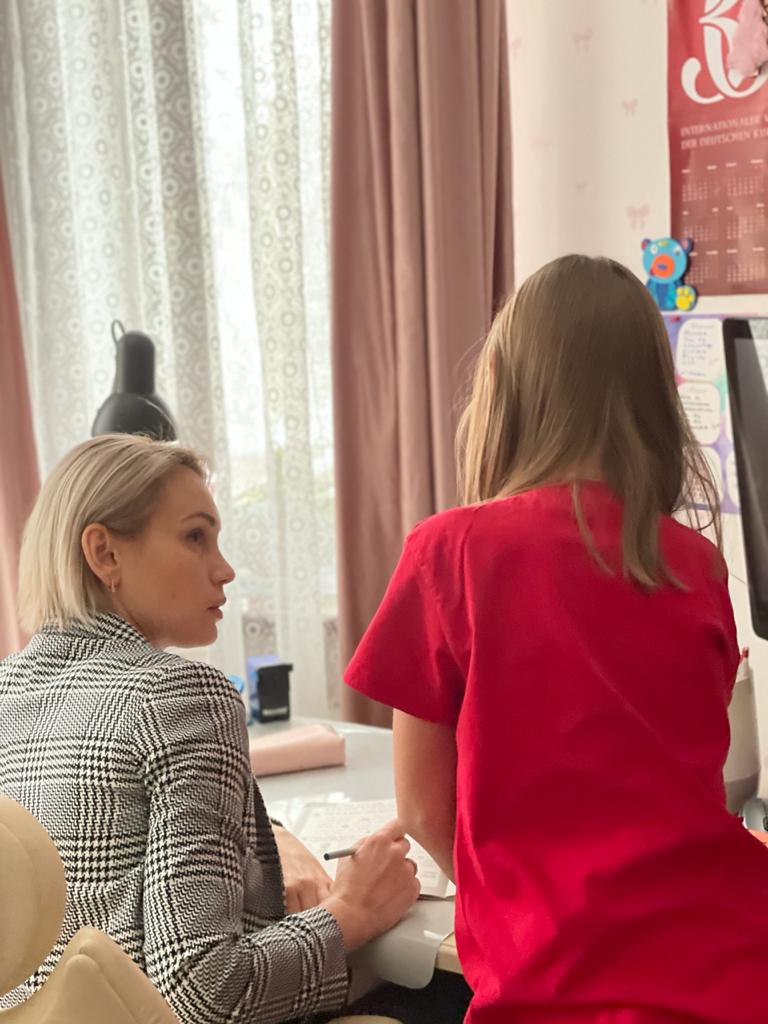 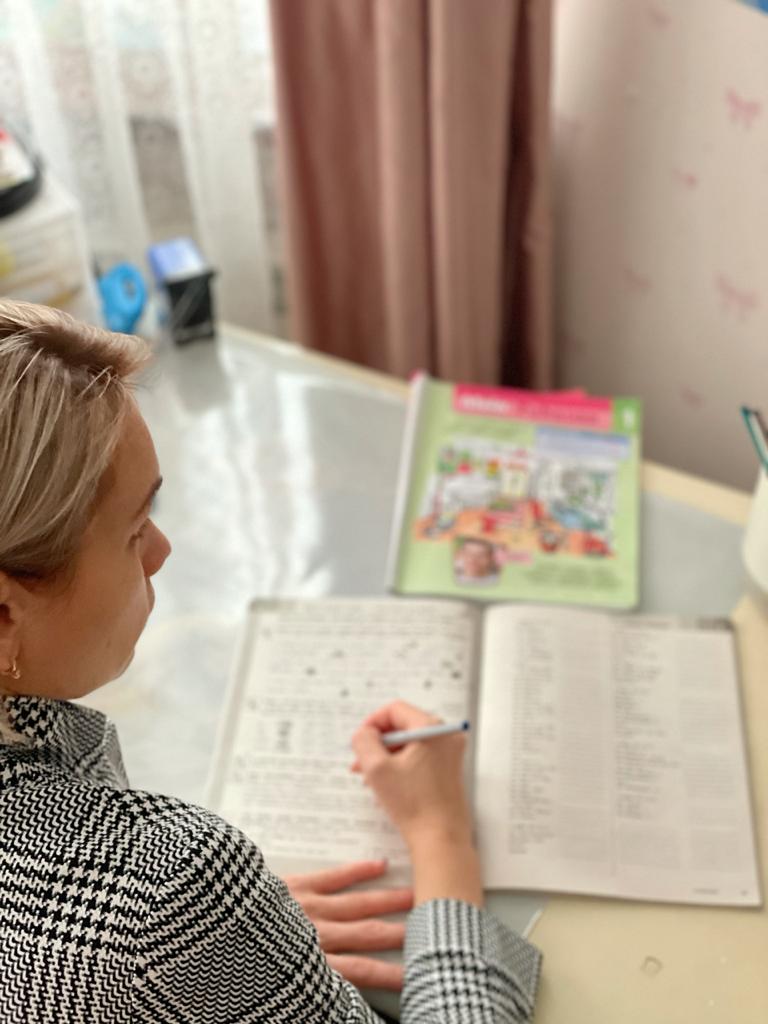 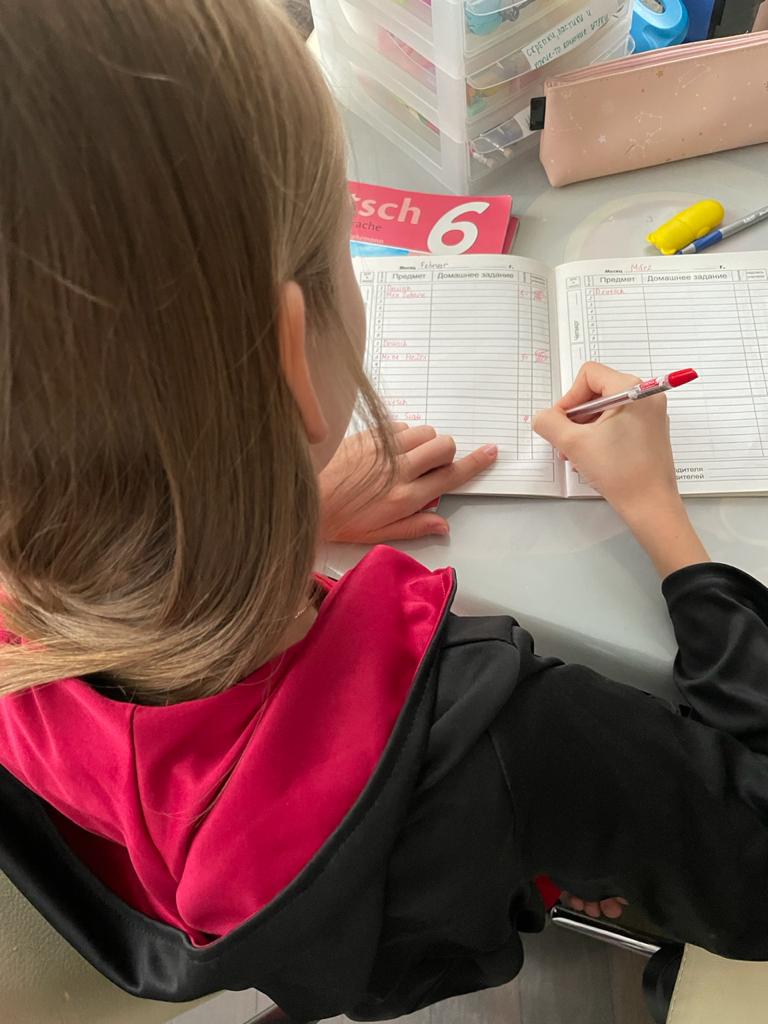 8
Сигналы
Испытываю затруднения
Понимаю, могу объяснить другому
Не понимаю
9
Шкала Дембо
1
Сразу понял, что от меня требуется
2
Выполнил работу без посторонней помощи
3
Аккуратно оформил работу
4
Не допустил ошибок
Справился
Почти справился
1
2
3
4
Не справился
10
11
Условия эффективностиучебной деятельности
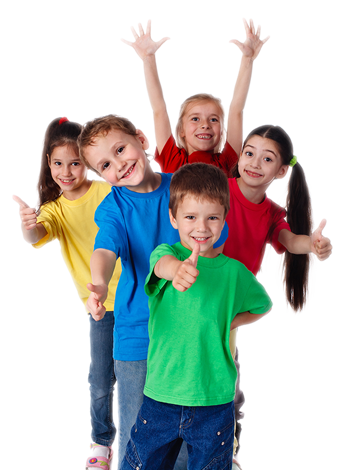 12
Работа с родителями
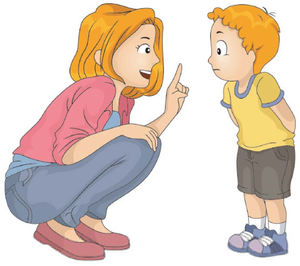 13
Результаты
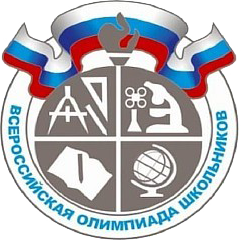 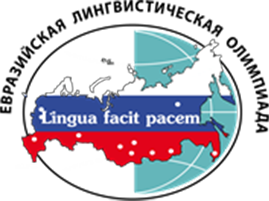 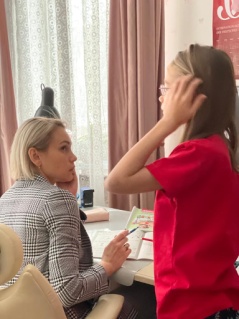 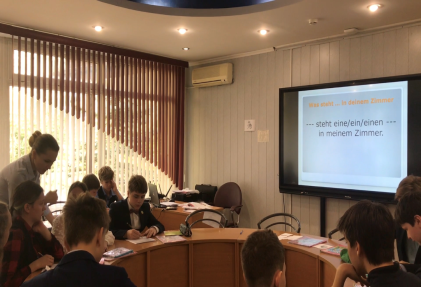 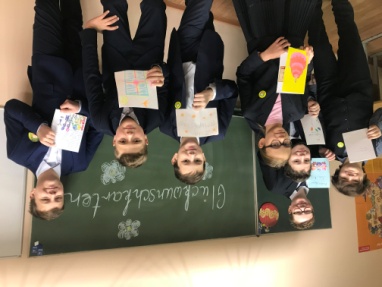 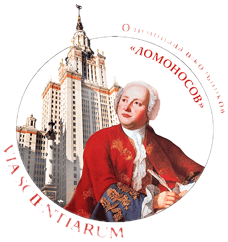 Самостоятель-ность и самоанализ
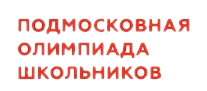 14
Диссеминация опыта
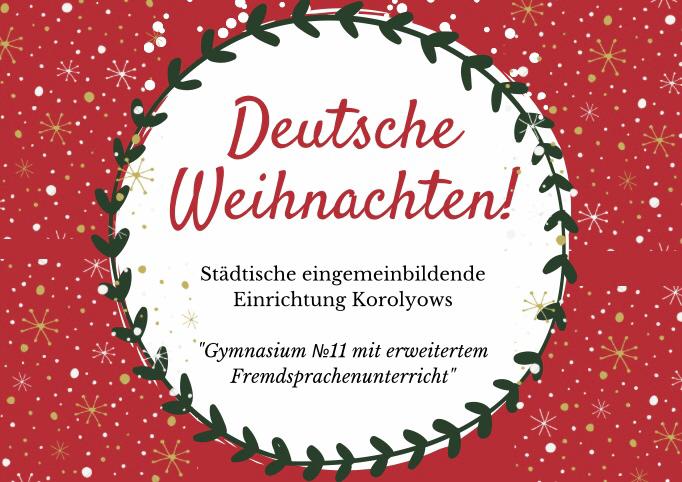 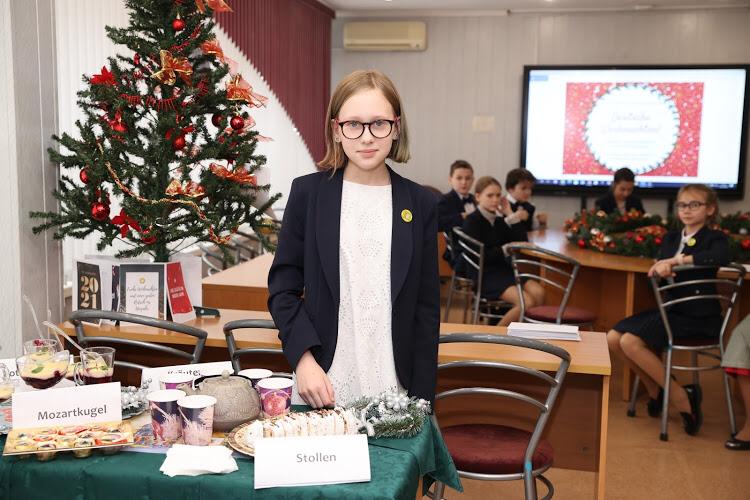 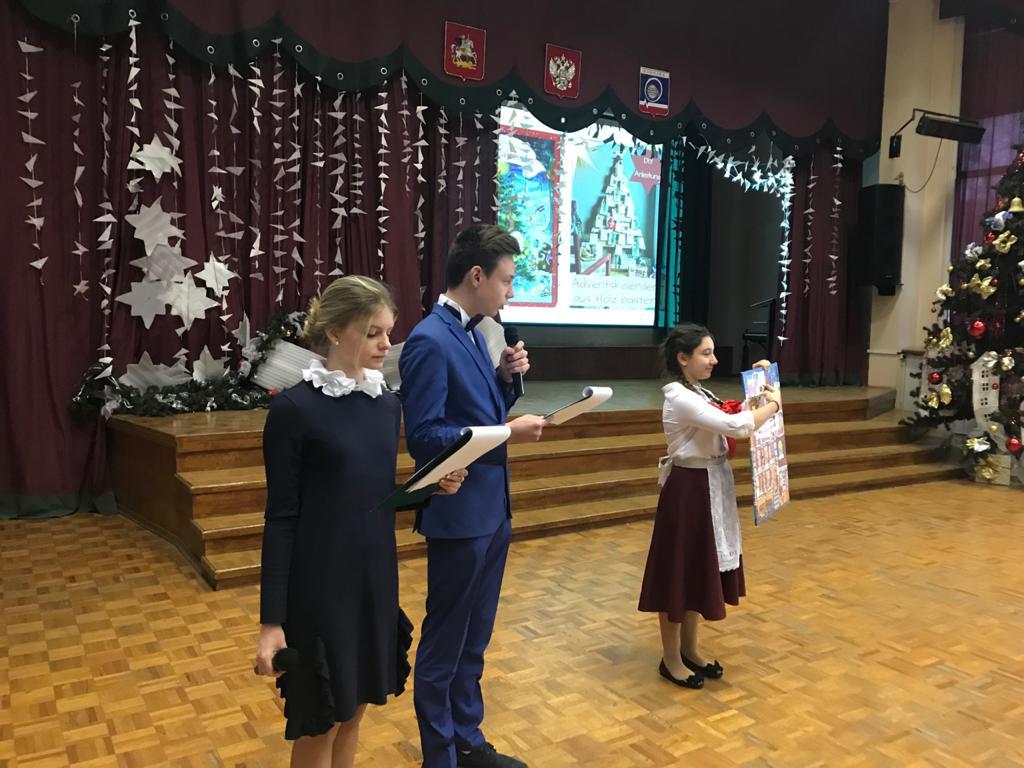 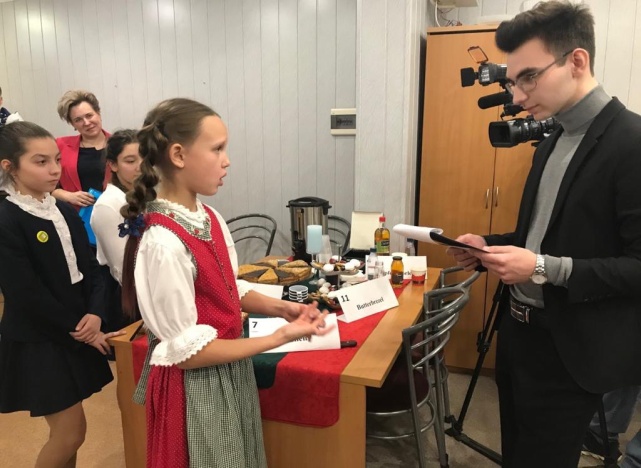 15
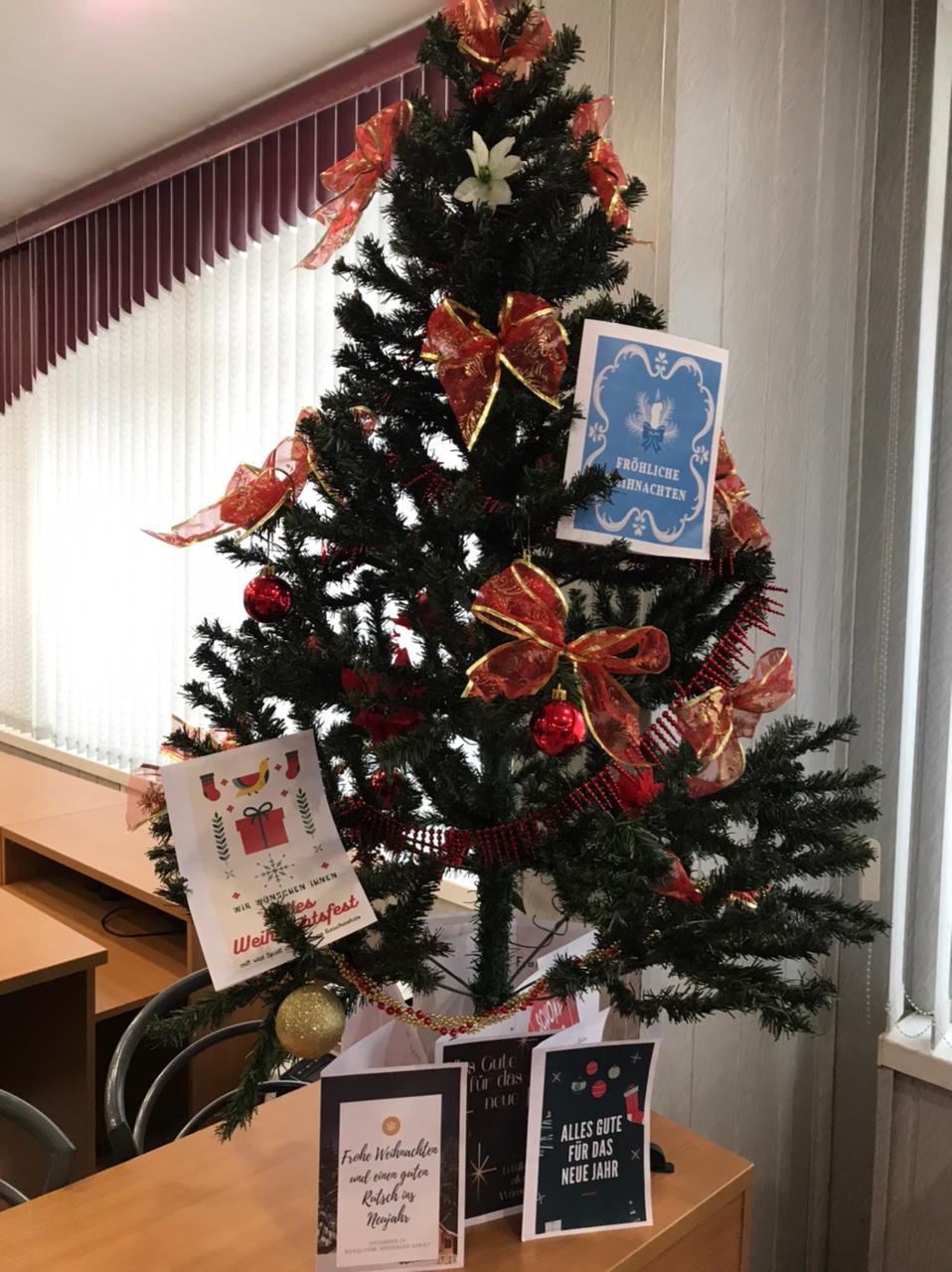 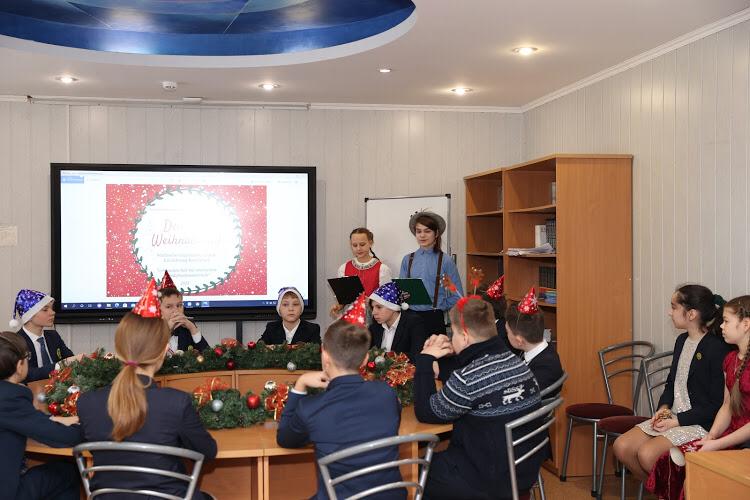 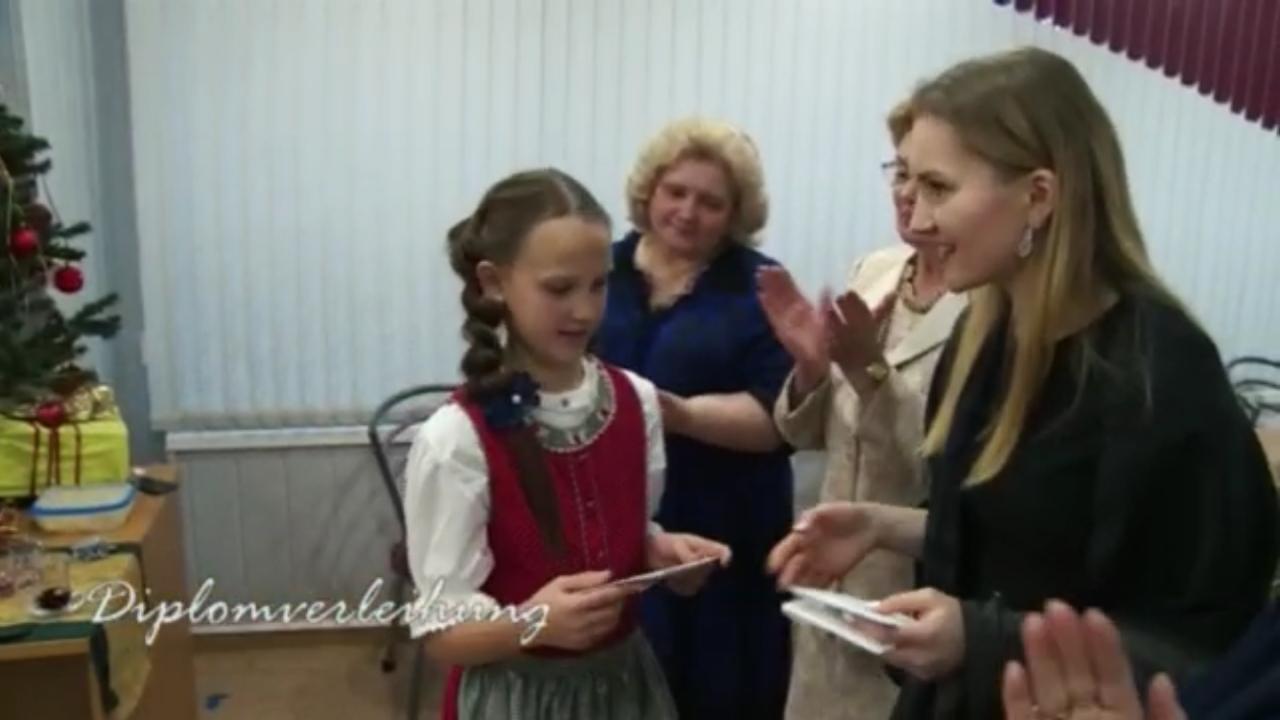 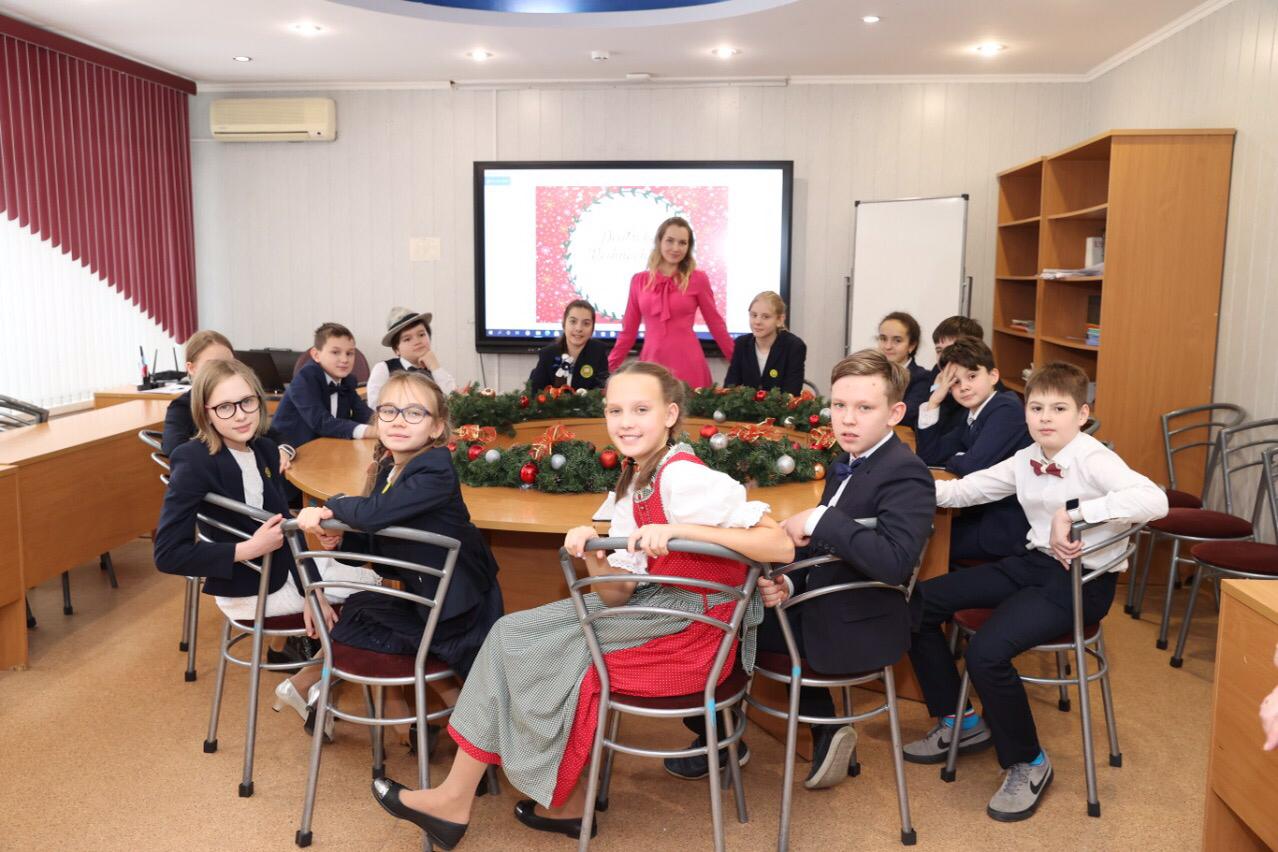 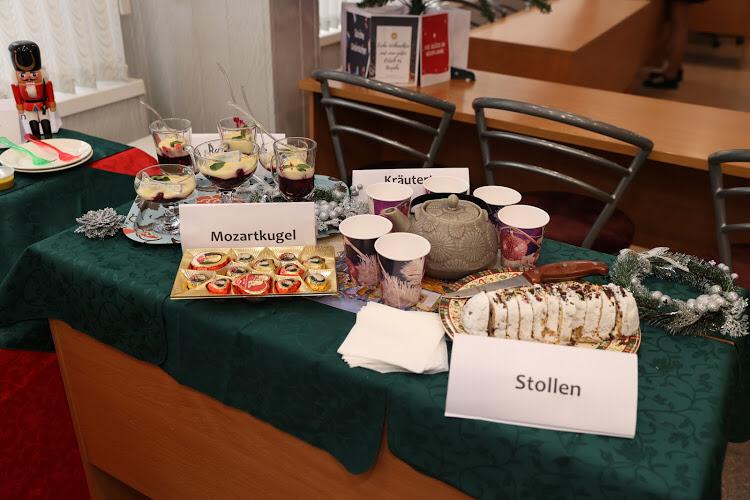 16
17
Исследования и авторы, на которые опираюсь
«Метод обучения – это не только инструмент педагога, но и по словам А.С. Макаренко, «инструмент прикосновения к личности ребенка».
«В игре раскрывается перед детьми мир, раскрываются творческие возможности личности. Без игры нет и не может быть полноценного умственного развития», - писал В.А. Сухомлинский. 
Некрасова Г. Н., Смирнова Н. П. «Исследование результативности применения интерактивных методов для достижения результатов обучения на уроках»
Список используемой литературы:
1. Некрасова Г. Н., Смирнова Н. П. «Исследование результативности применения интерактивных методов для достижения результатов обучения», Научно-методический электронный журнал «Концепт»;
2. Гущин Ю.В. Статья «Интерактивные методы обучения в высшей школе»;
3. Якубовская Л.П. Учебное пособие: «Методика преподавания психологии»
19
Vielen Dank!
Einige Fragen?


С уважением, 
Степанова Дарья Андреевна